Commons Town HallTuesday, June 13, 2023
Working with Federal Law Enforcement Partners
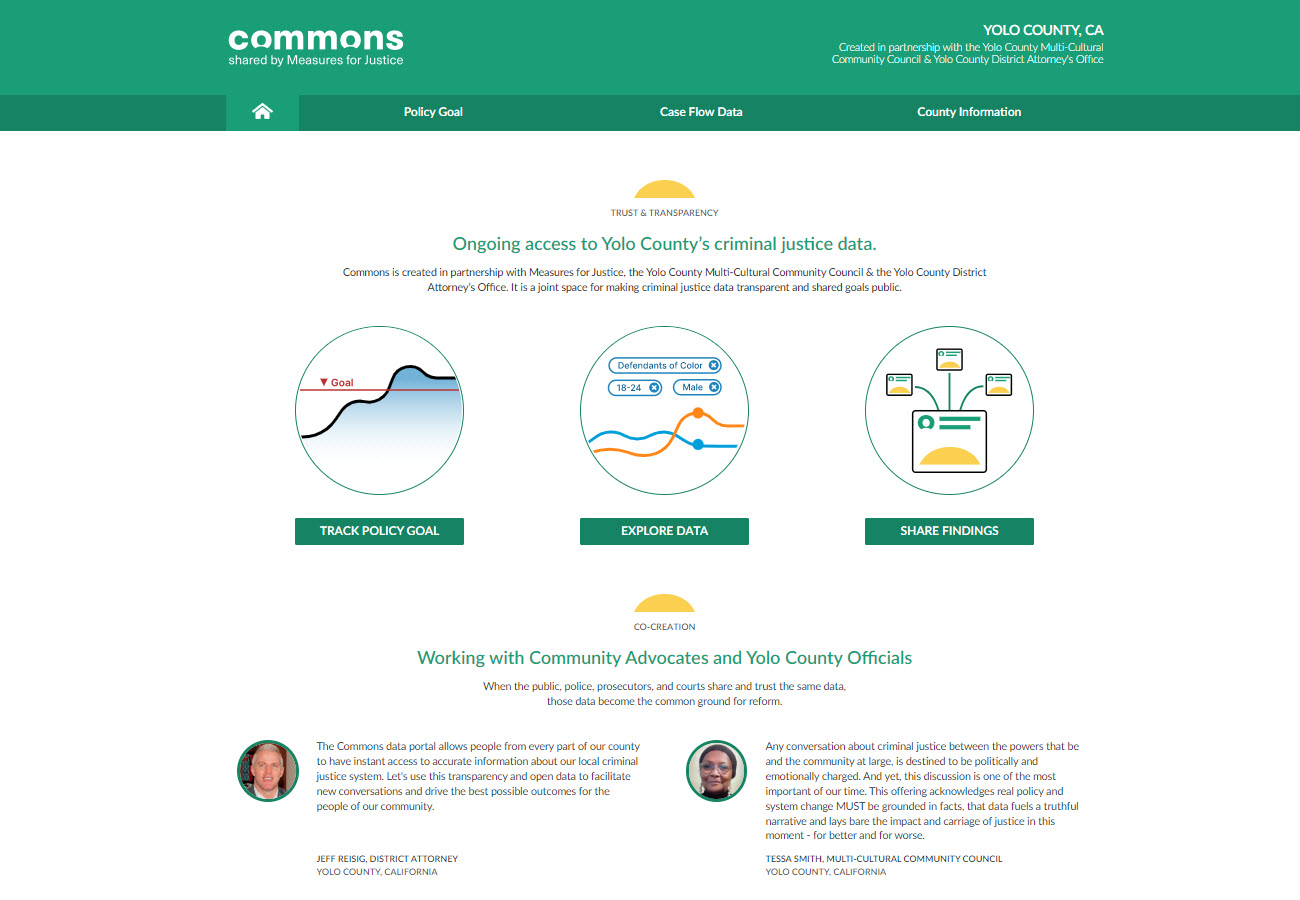 Fentanyl and Drug Trafficking
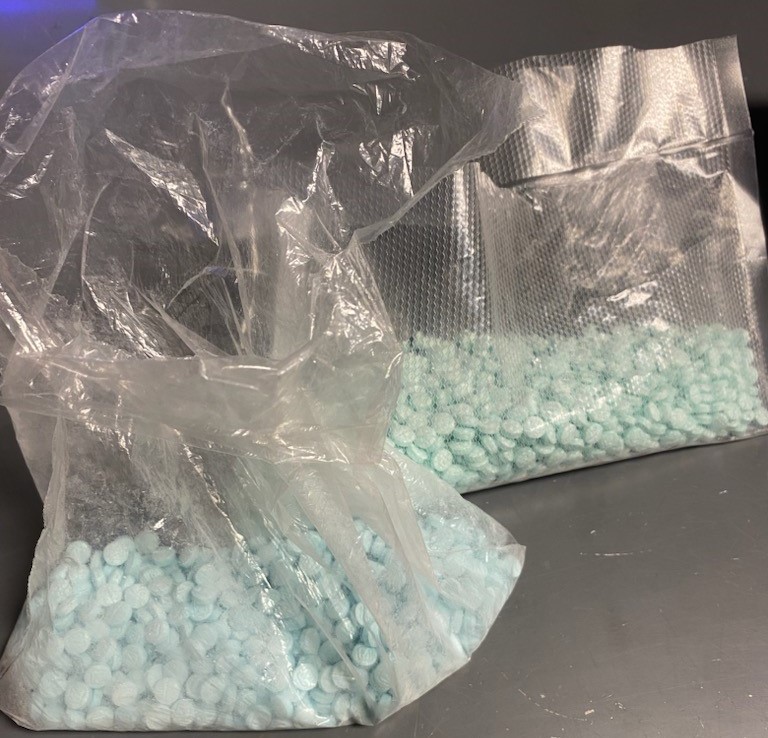 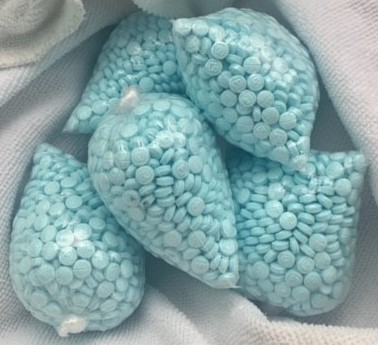 Fentanyl and Drug Trafficking
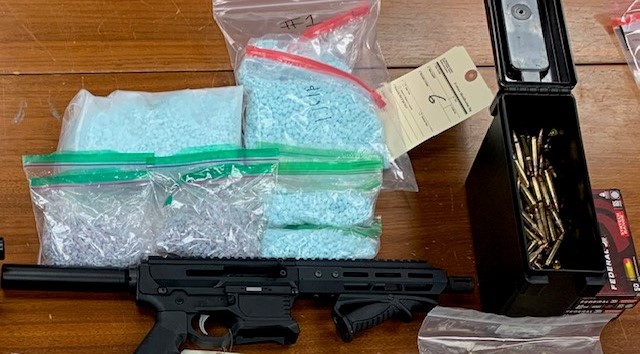 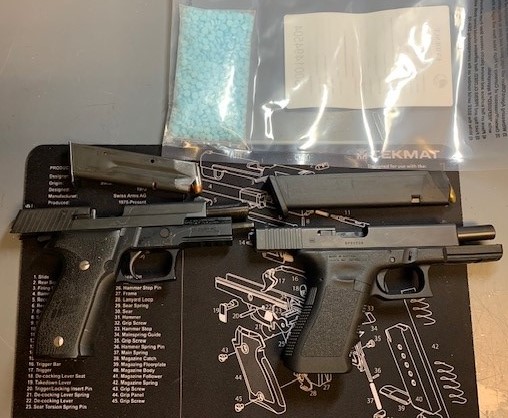 Firearms and Gun Violence
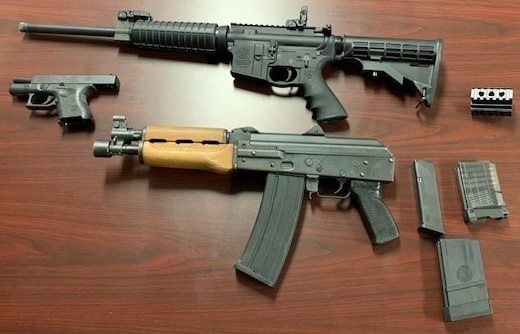 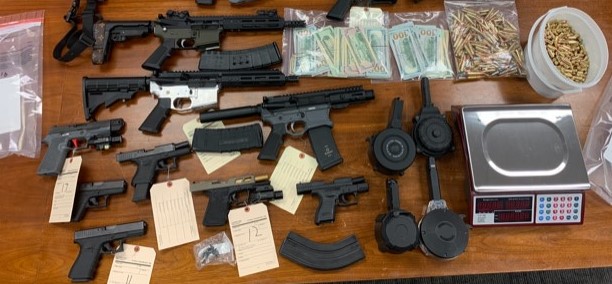 Firearms and Gun Violence
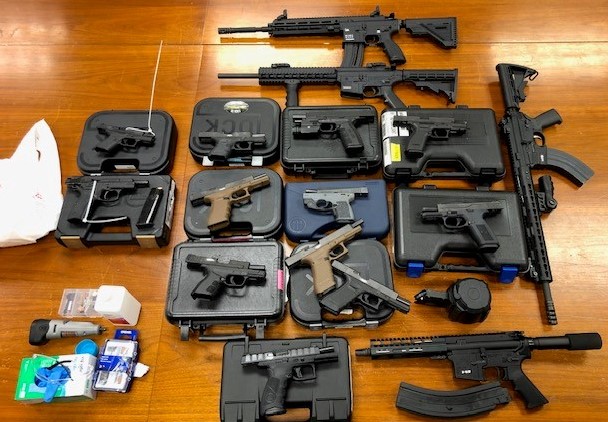